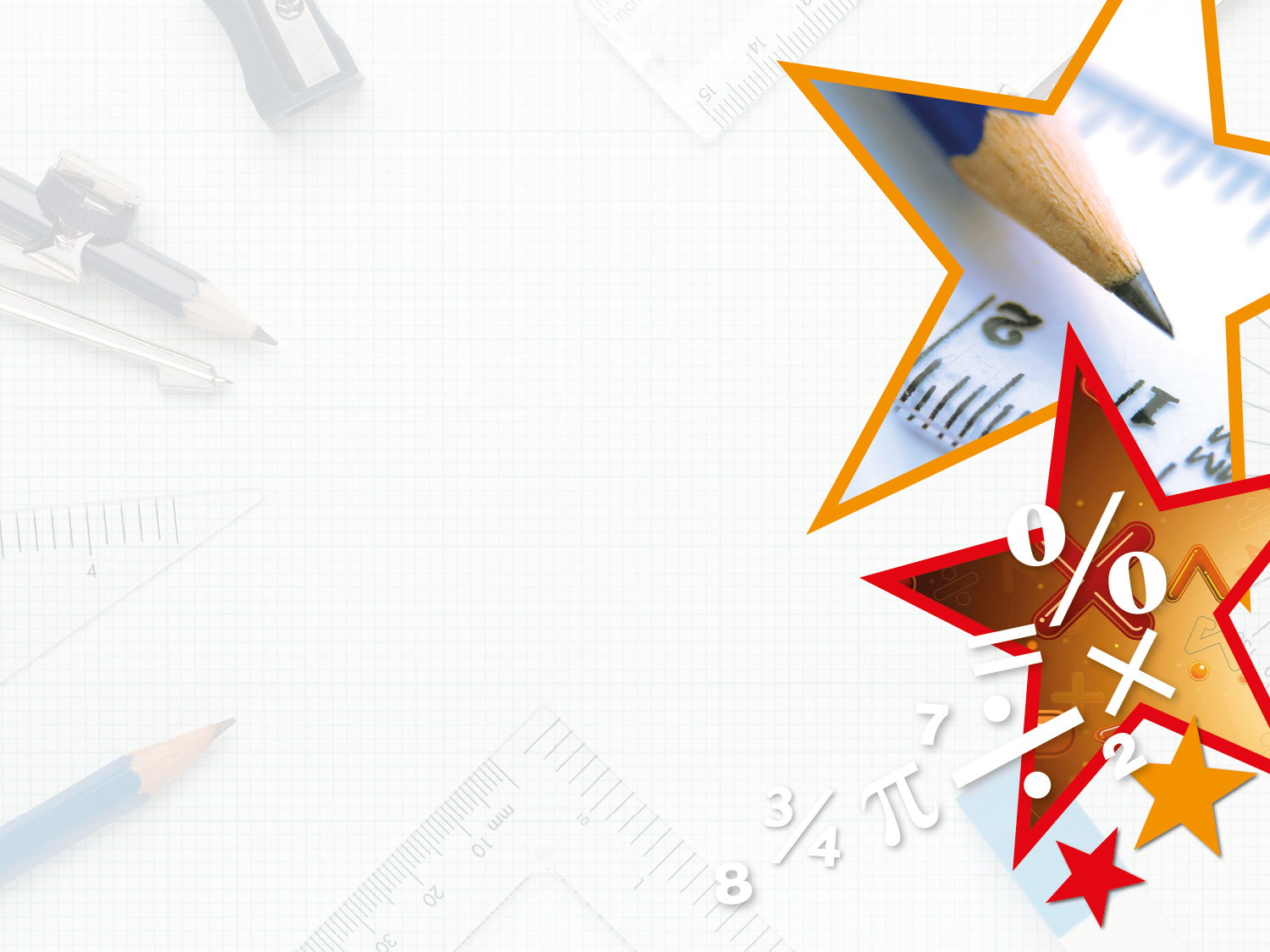 Year 1/2 – Autumn Block 2 – Addition and Subtraction

Step 2

Year 1: Number Bonds to 10
Year 2: Check Calculations
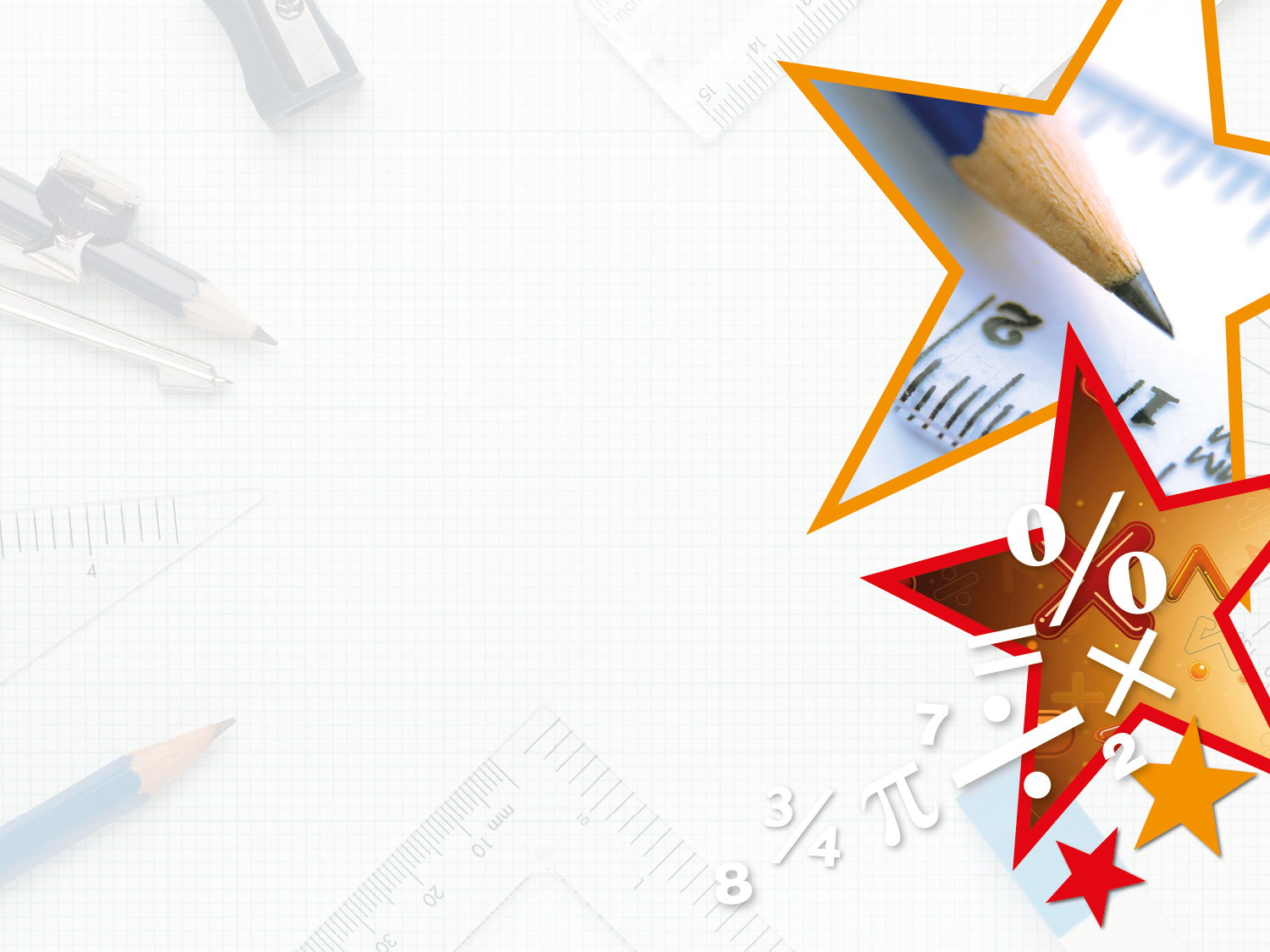 Introduction

Write four calculations that represent each bar model.
Y2
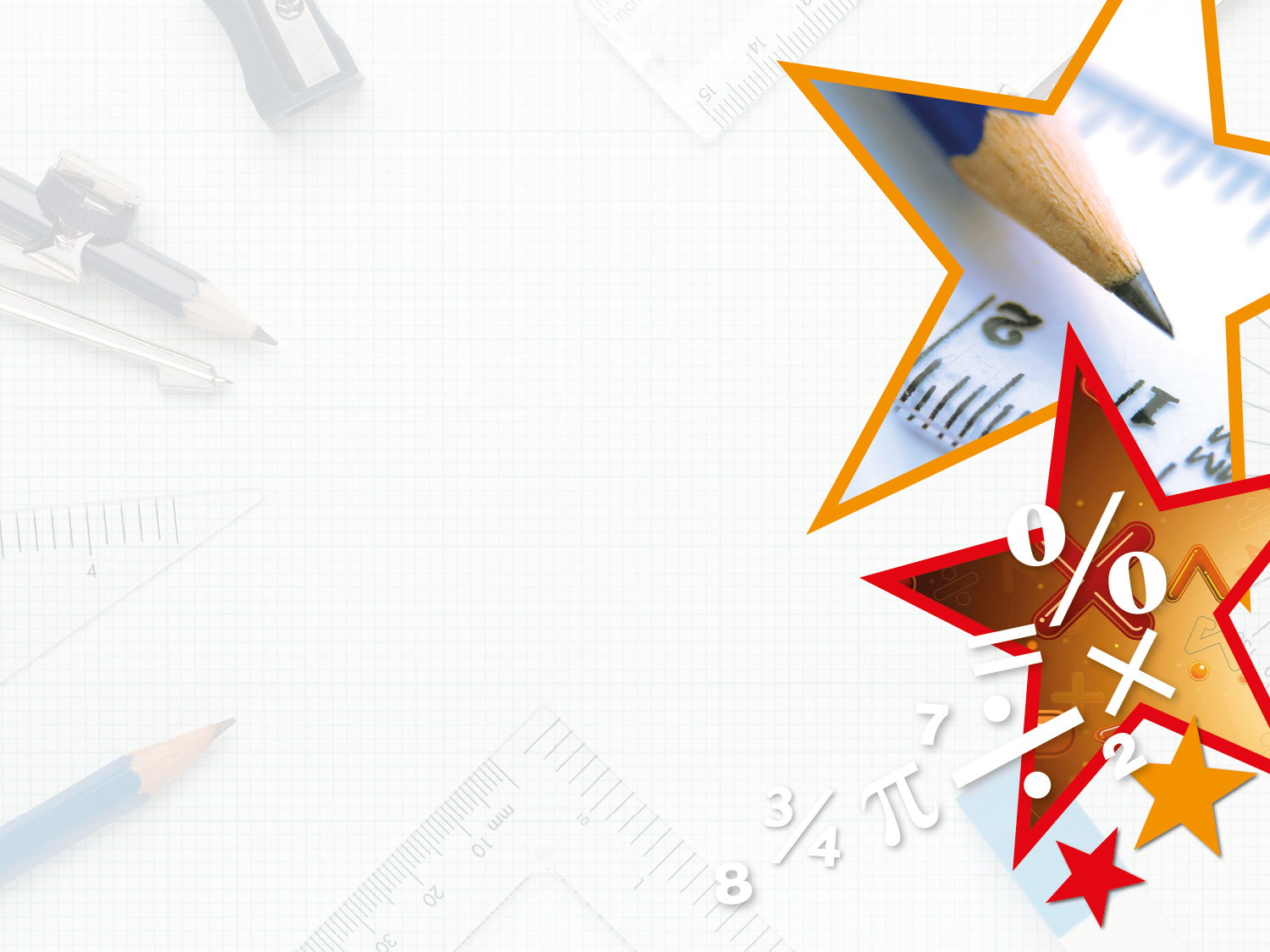 Introduction

Write four calculations that represent each bar model.
1 + 5 = 6
5 + 1 = 6
6 – 1 = 5
6 – 5 = 1
9 + 5 = 14
5 + 9 = 14
14 – 9 = 5
14 – 5 = 9
Y2
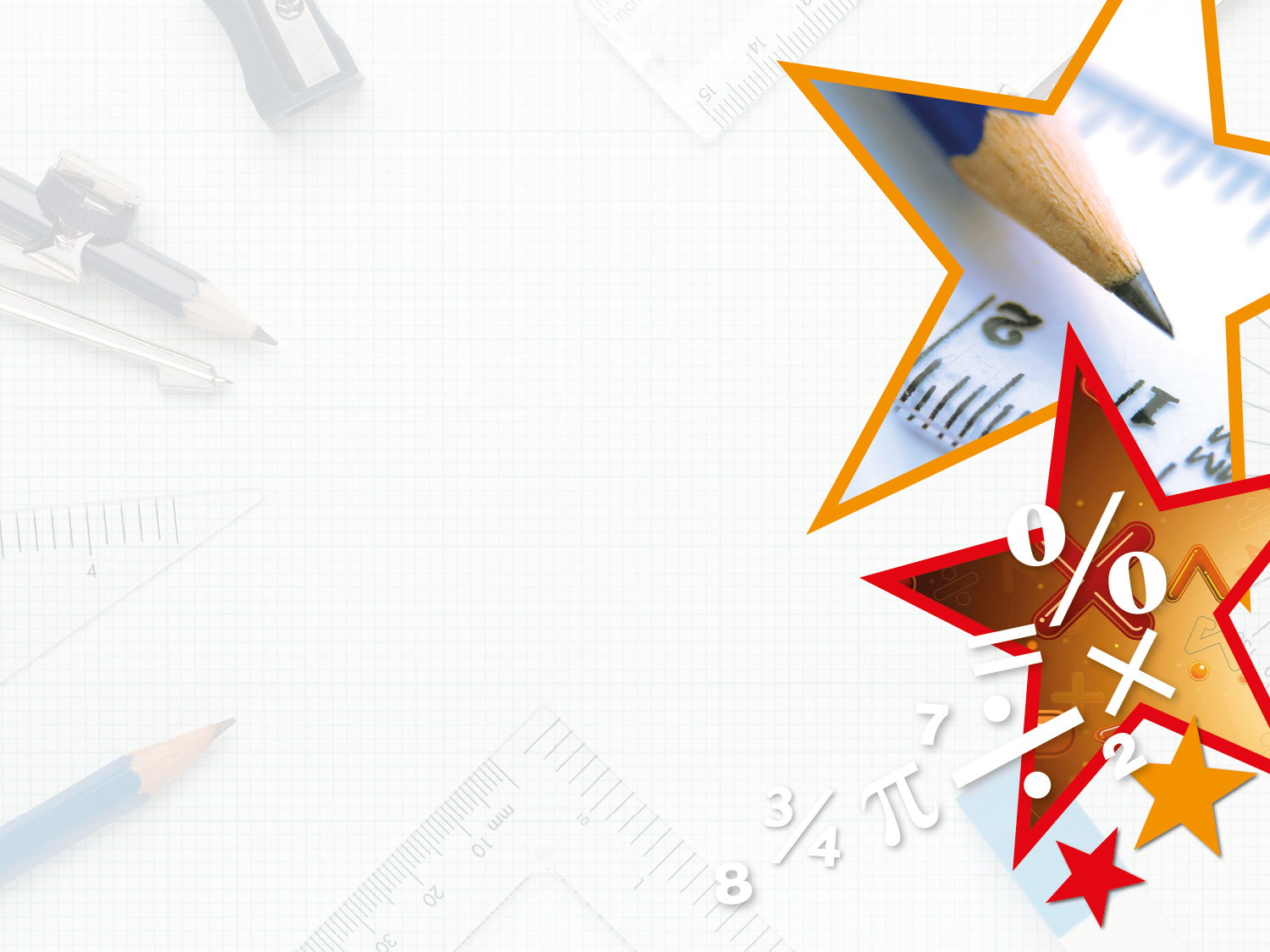 Varied Fluency 1

Circle the facts that you could use to check:
20 – 7 = 13
a.
b.
c.
13 + 7 = 20
20 – 17 = 3
7 + 13 = 20
Y2
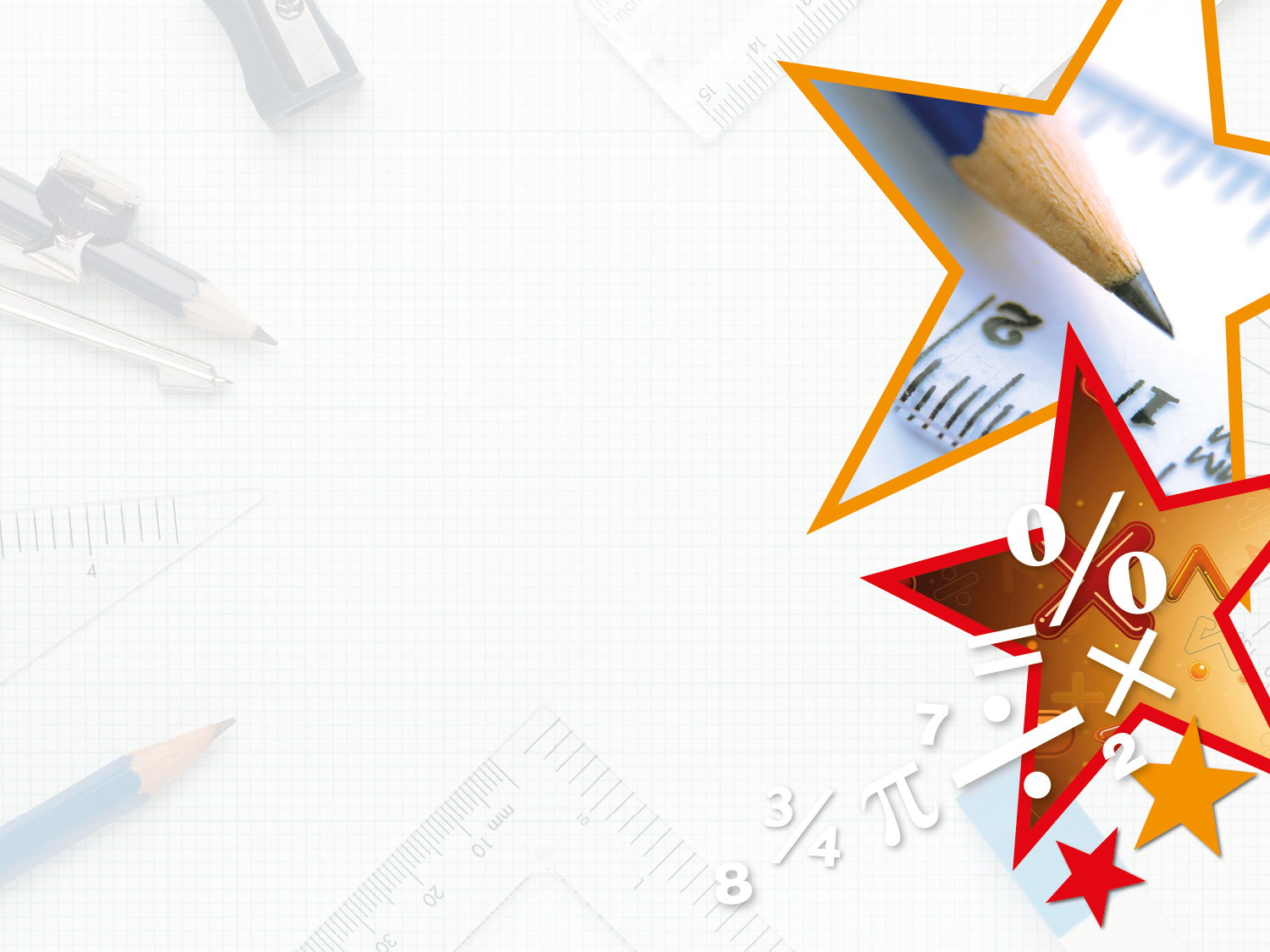 Varied Fluency 1

Circle the facts that you could use to check:
20 – 7 = 13
a.
b.
c.
13 + 7 = 20
20 – 17 = 3
7 + 13 = 20
Y2
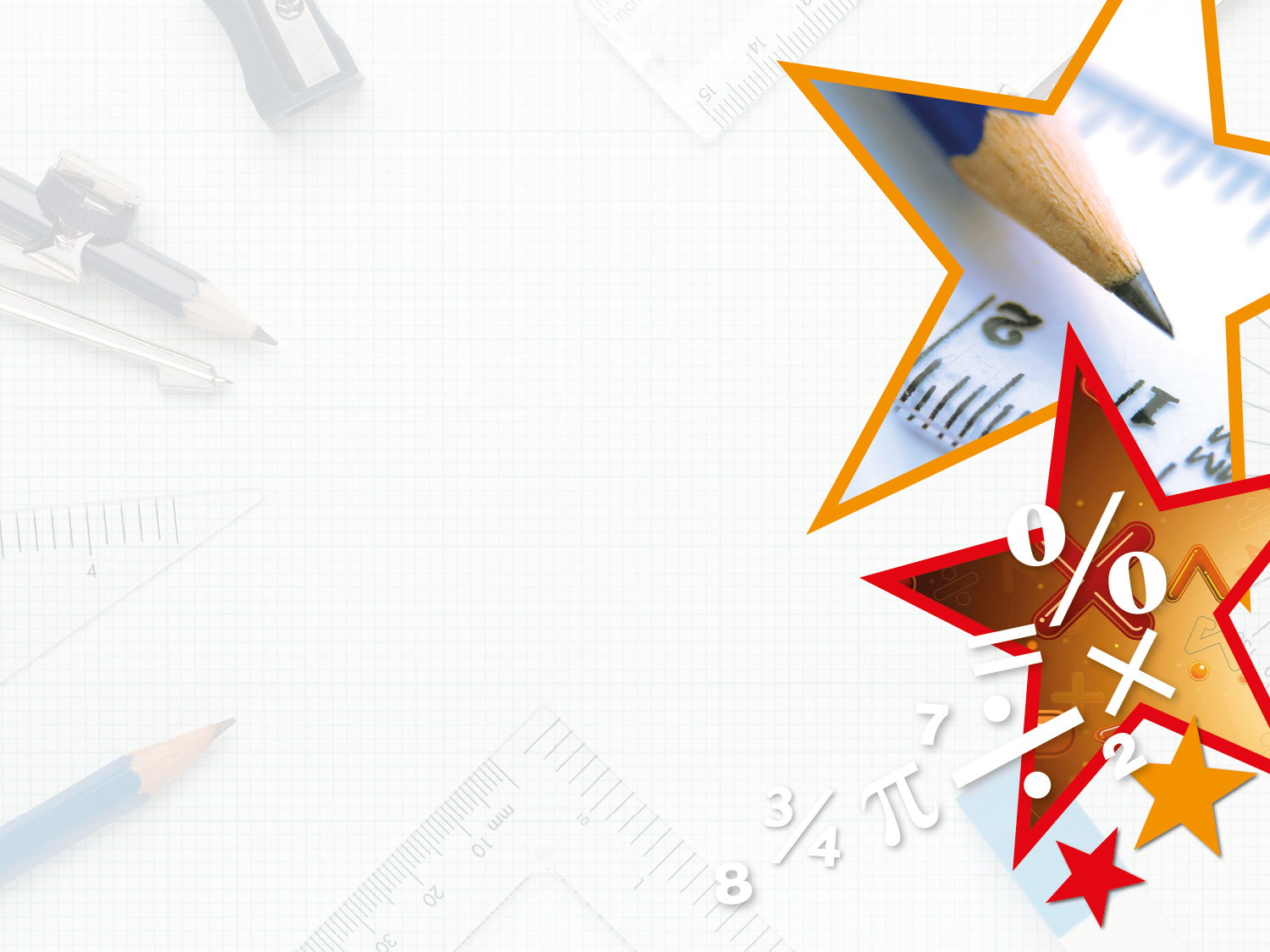 Varied Fluency 2

True or false?
8 + 6 = 12

12 – 6 = 8
Y2
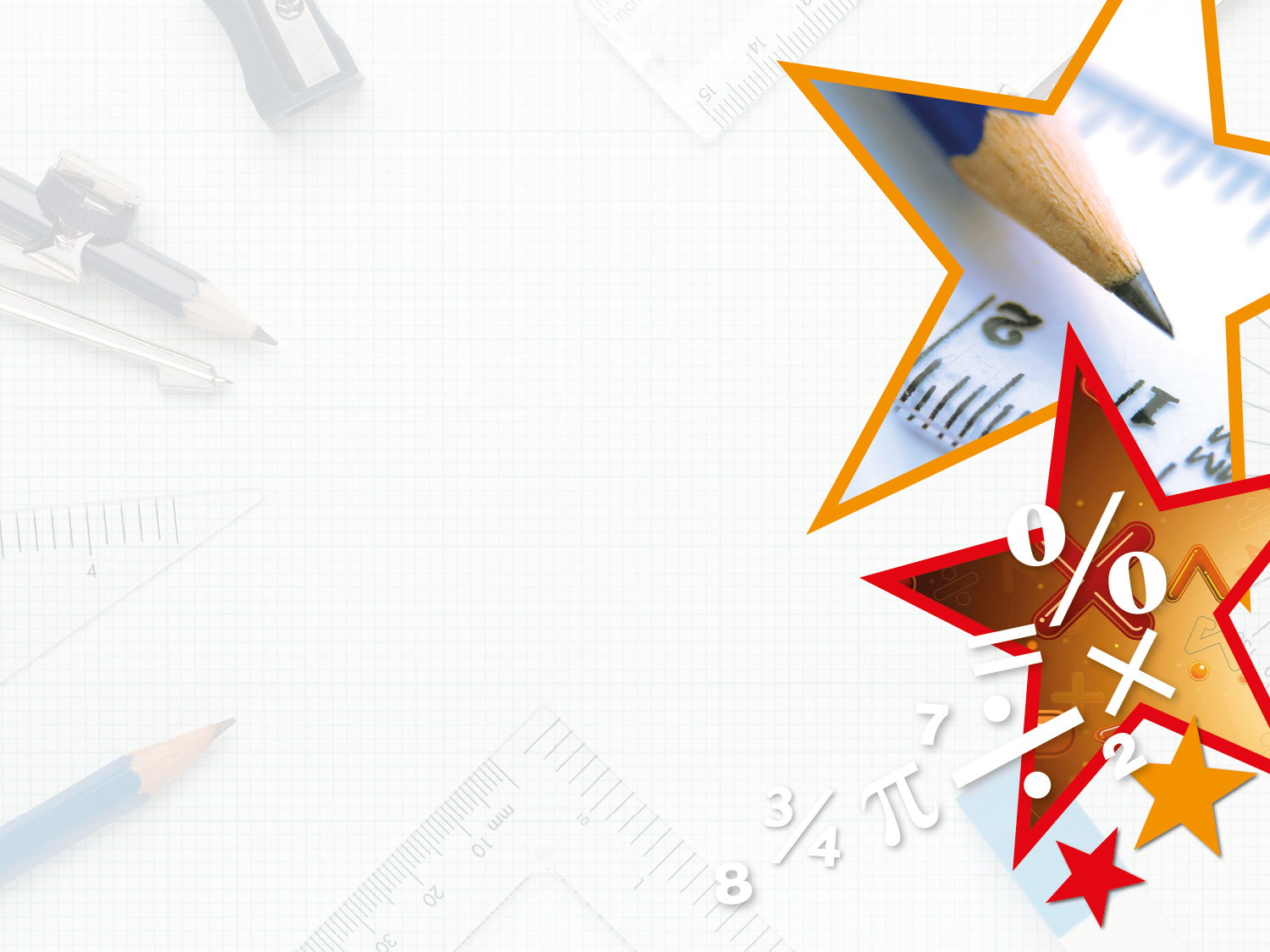 Varied Fluency 2

True or false?






False. It should be 8 + 6 = 14 and 14 – 6 = 8
8 + 6 = 12

12 – 6 = 8
Y2
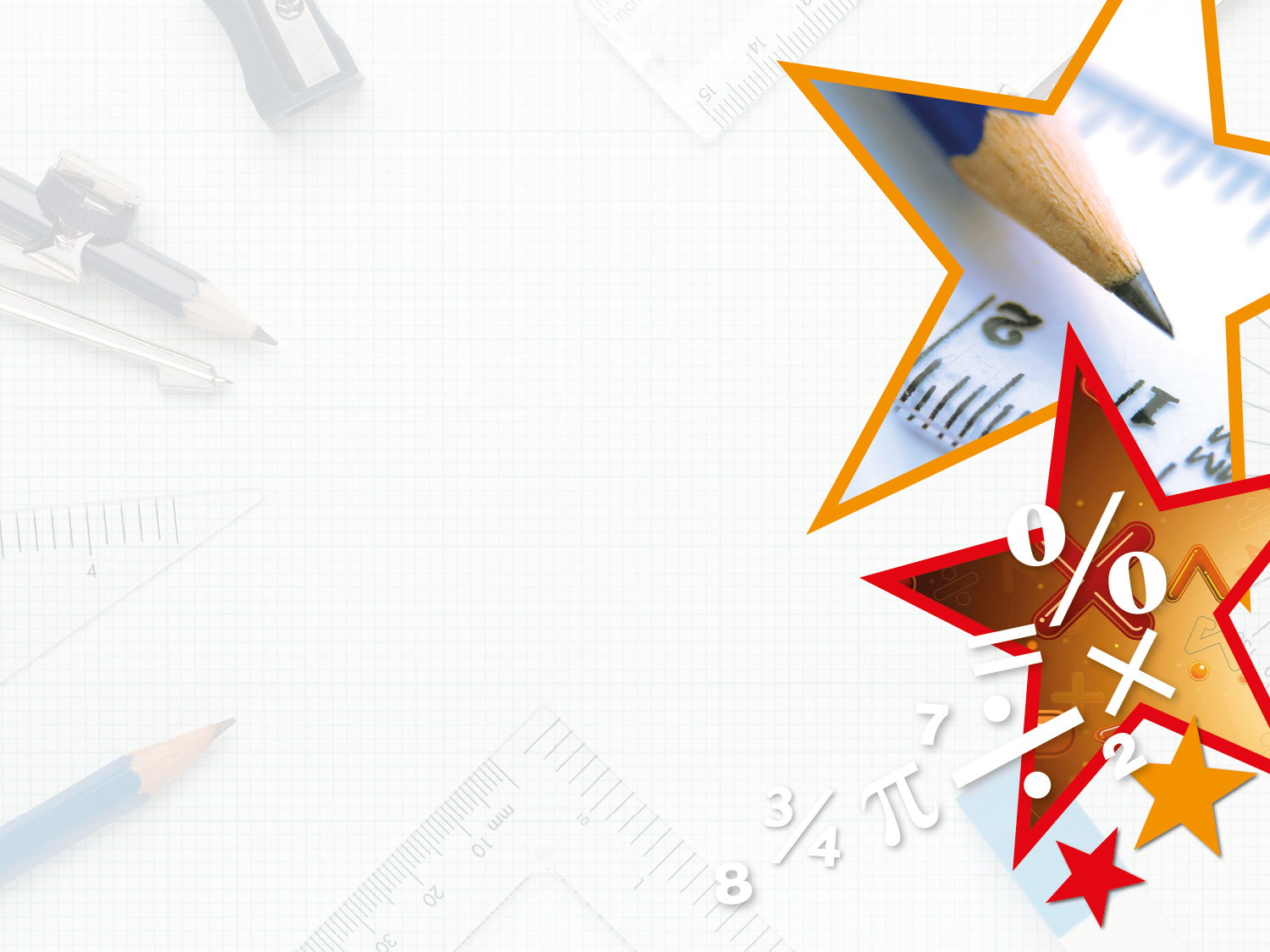 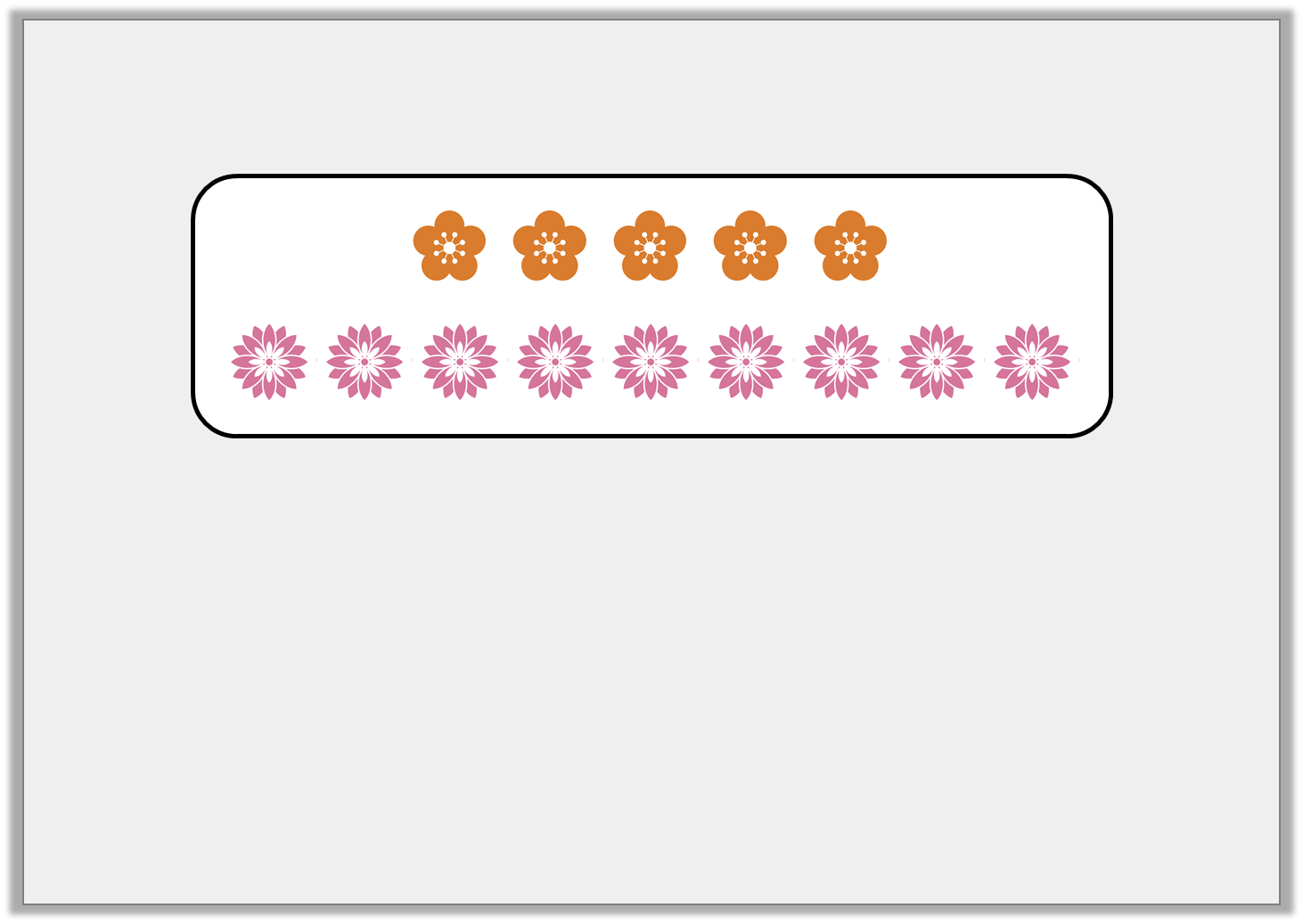 Varied Fluency 3

Tick all of the calculations that match this image.
Y2
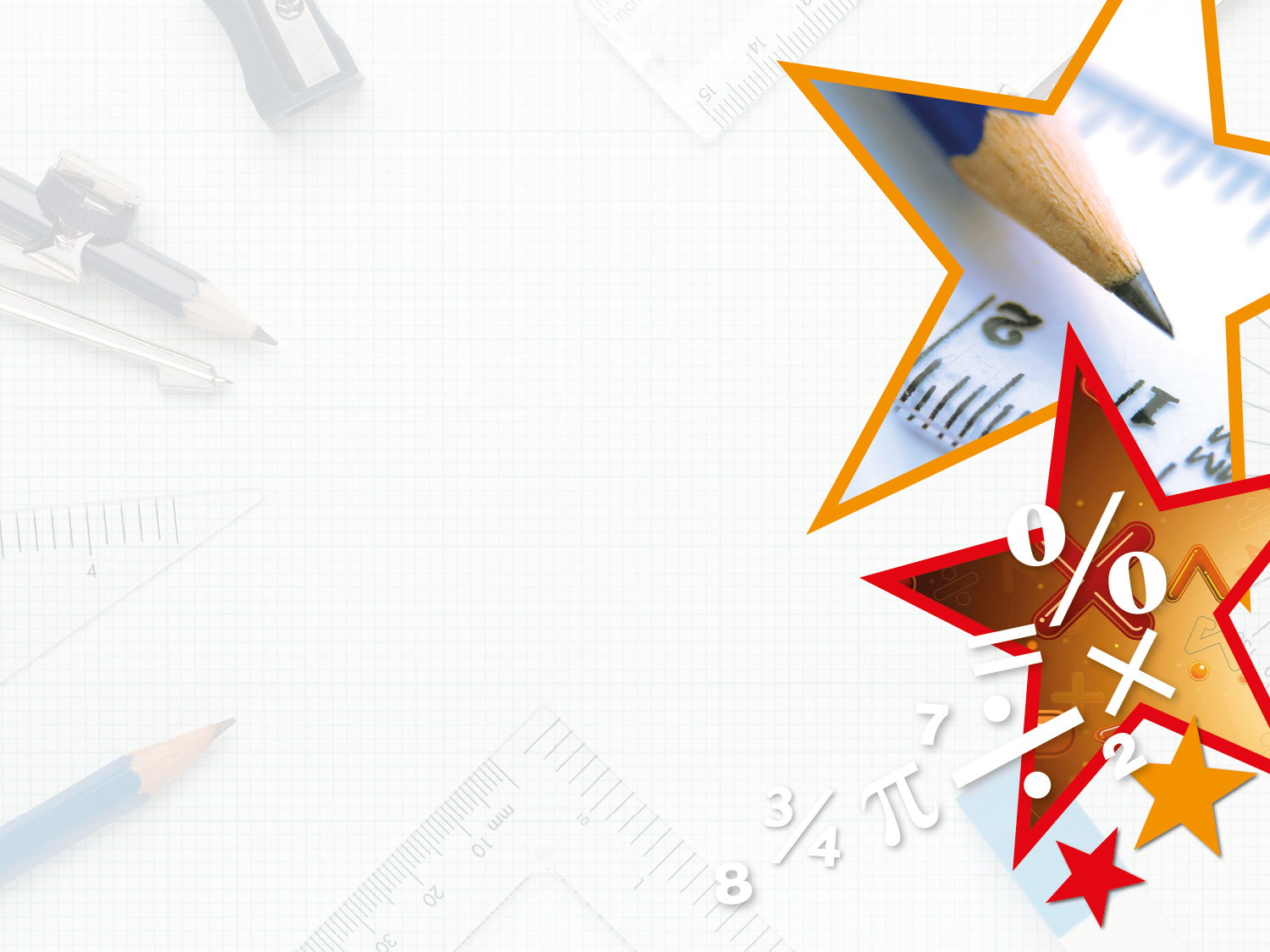 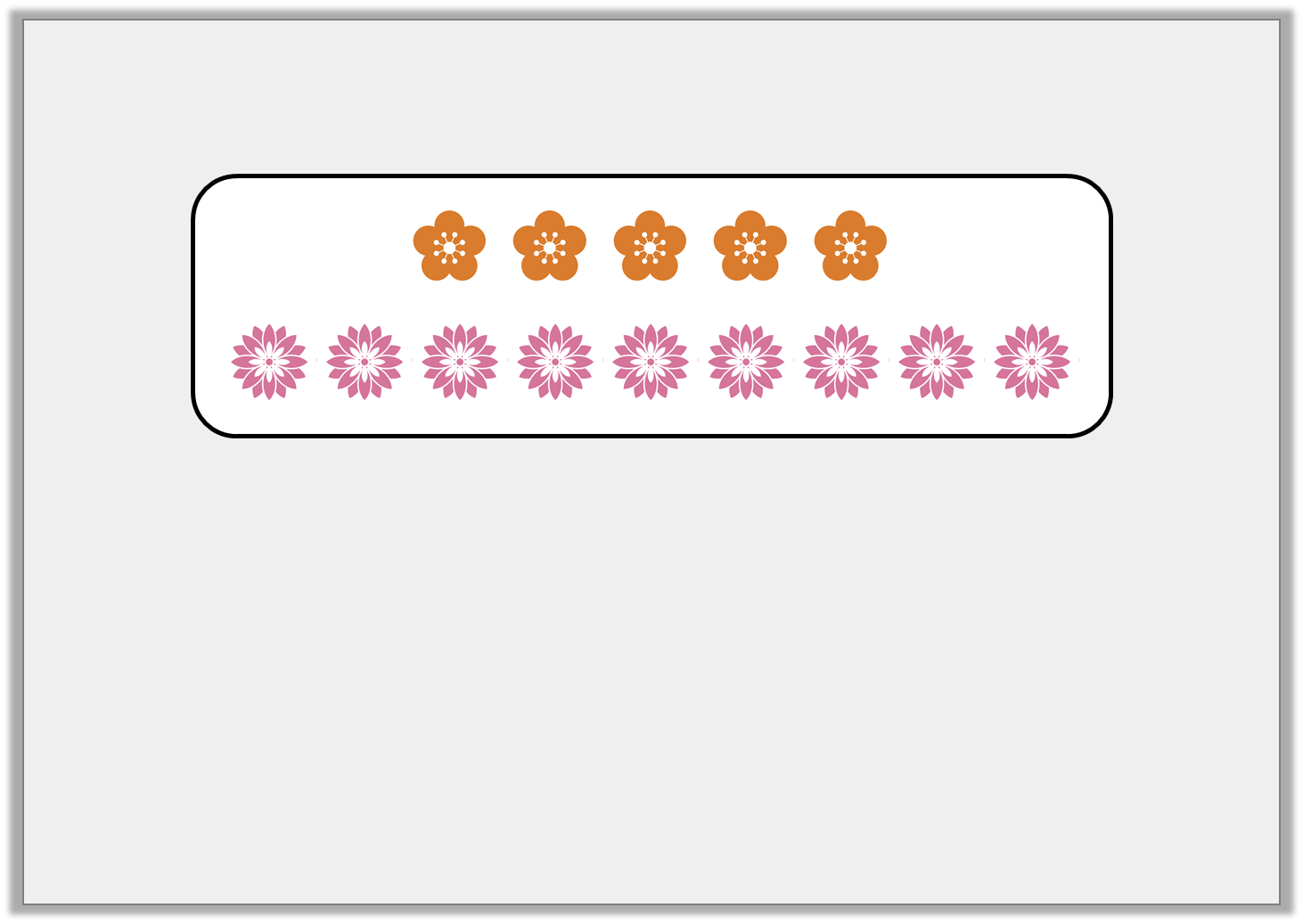 Varied Fluency 3

Tick all of the calculations that match this image.
Y2
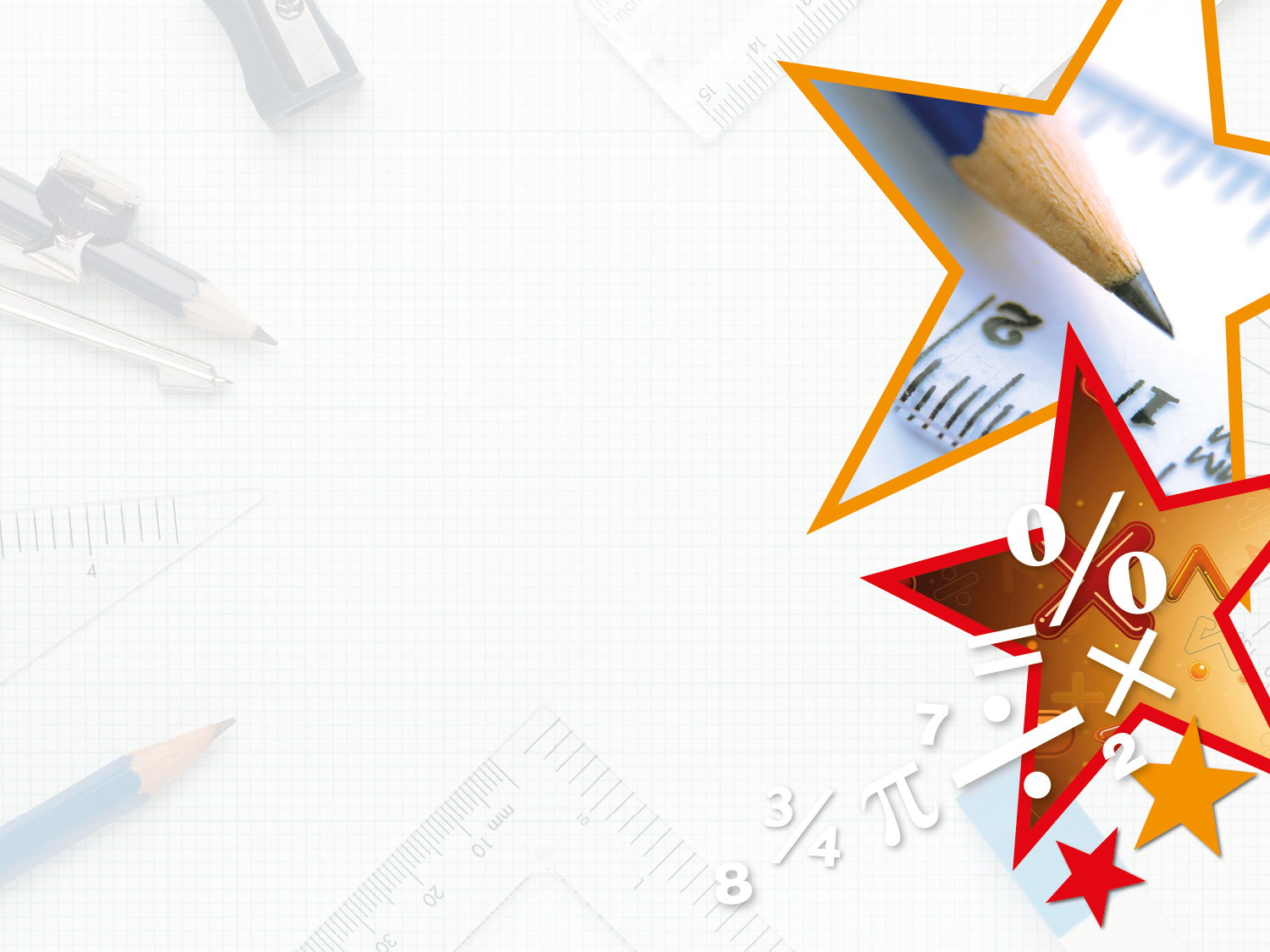 Varied Fluency 4

How can you check this calculation using addition?
15 – 14 = 1
Y2
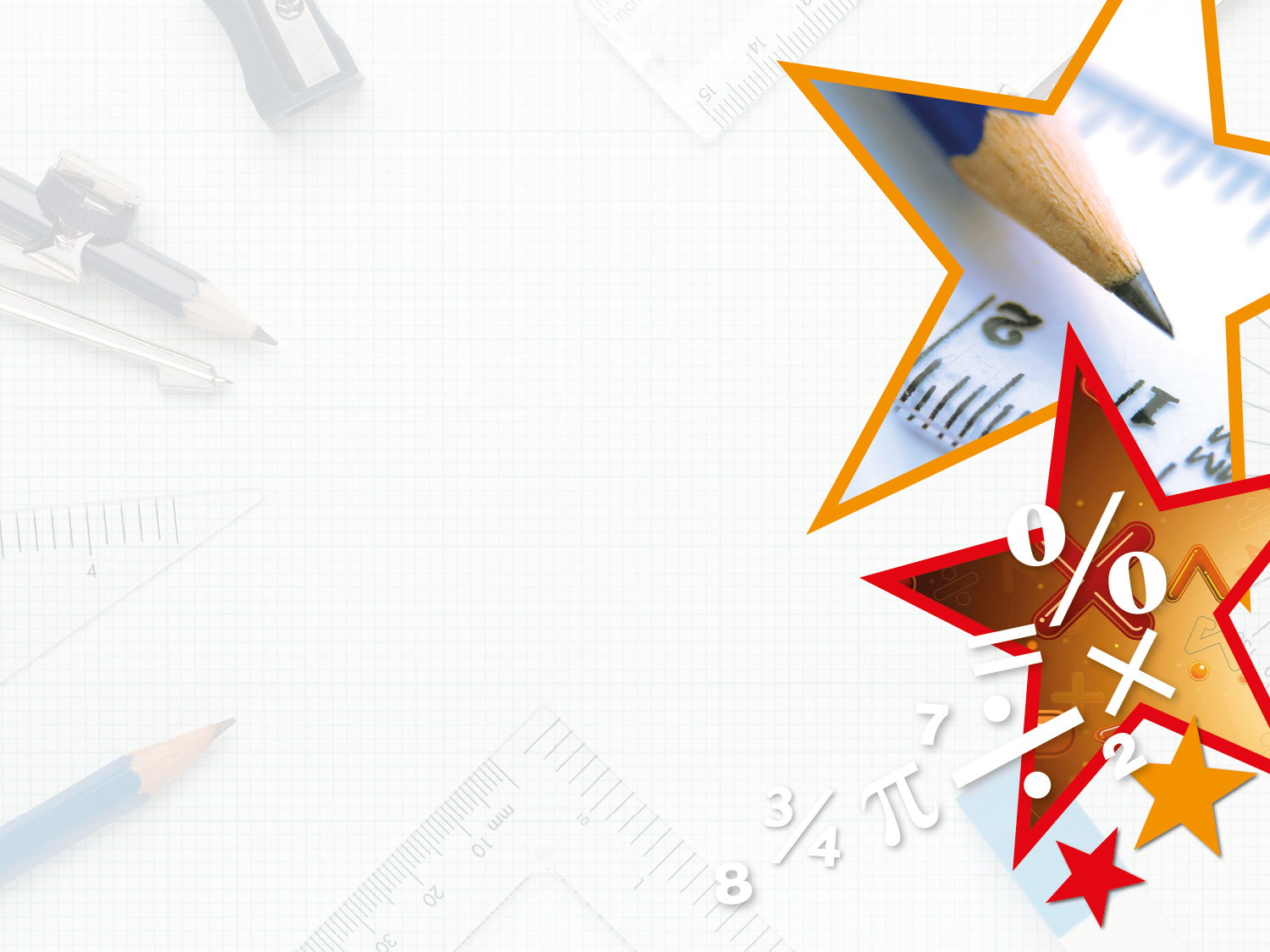 Varied Fluency 4

How can you check this calculation using addition? 











14 + 1 = 15
1 + 14 = 15
15 – 14 = 1
Y2
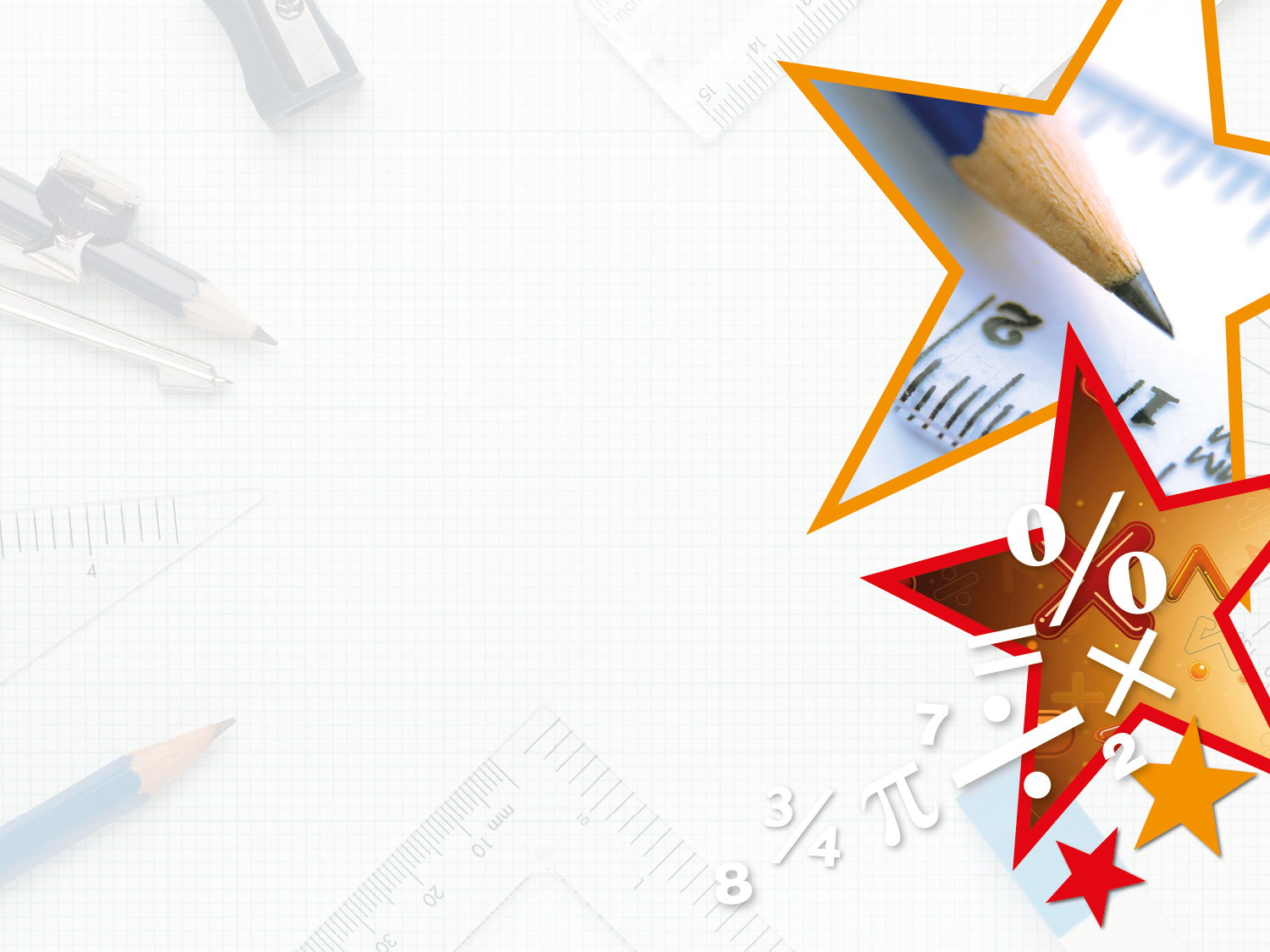 Reasoning 1

Which is the odd one out?











Explain your answer.
18 + 2 = 20
20 – 5 = 15
18
20
2
Y2
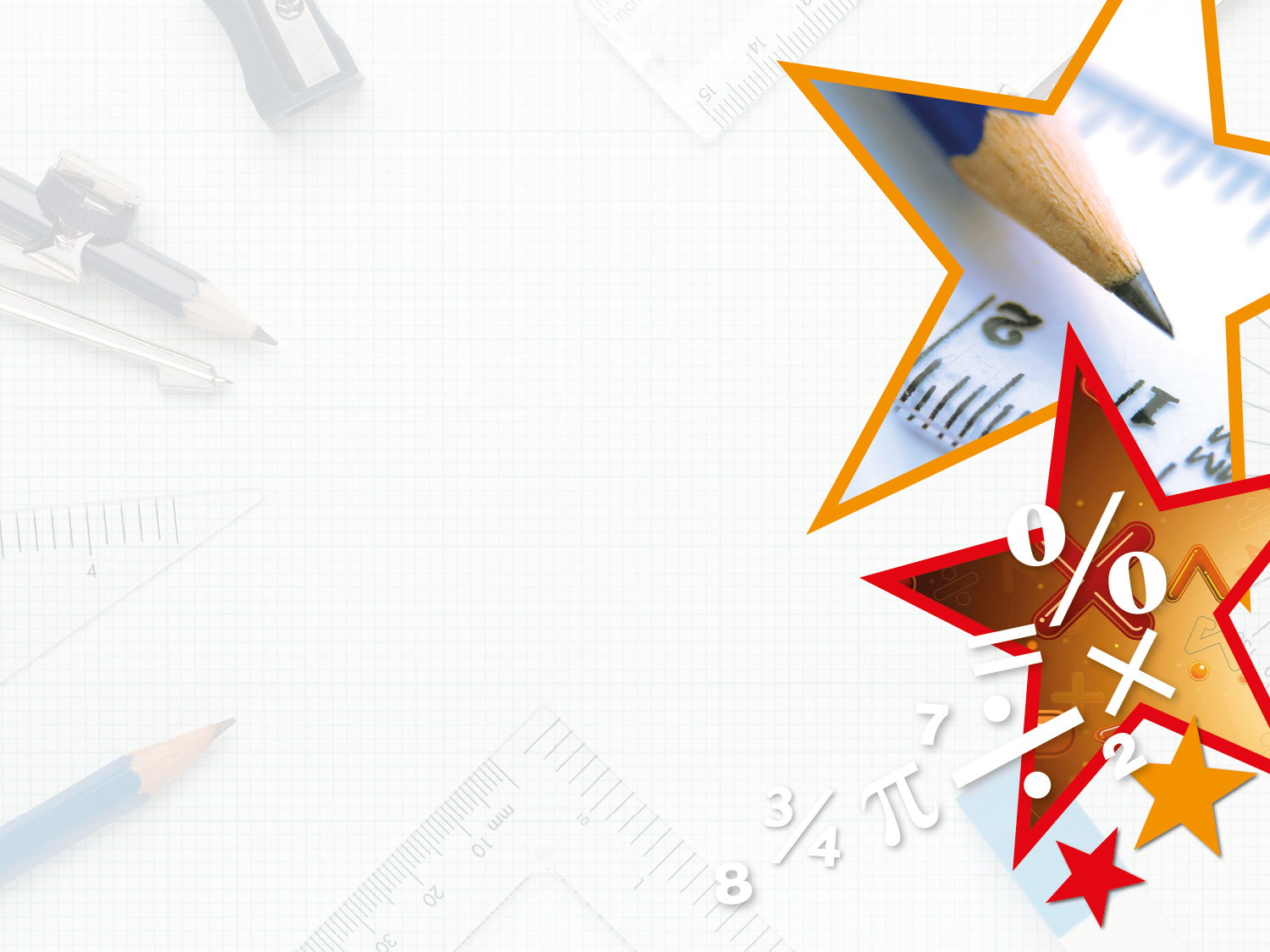 Reasoning 1

Which is the odd one out?











Explain your answer.
20 – 5 = 15 is the odd one out because…
18 + 2 = 20
20 – 5 = 15
18
20
2
Y2
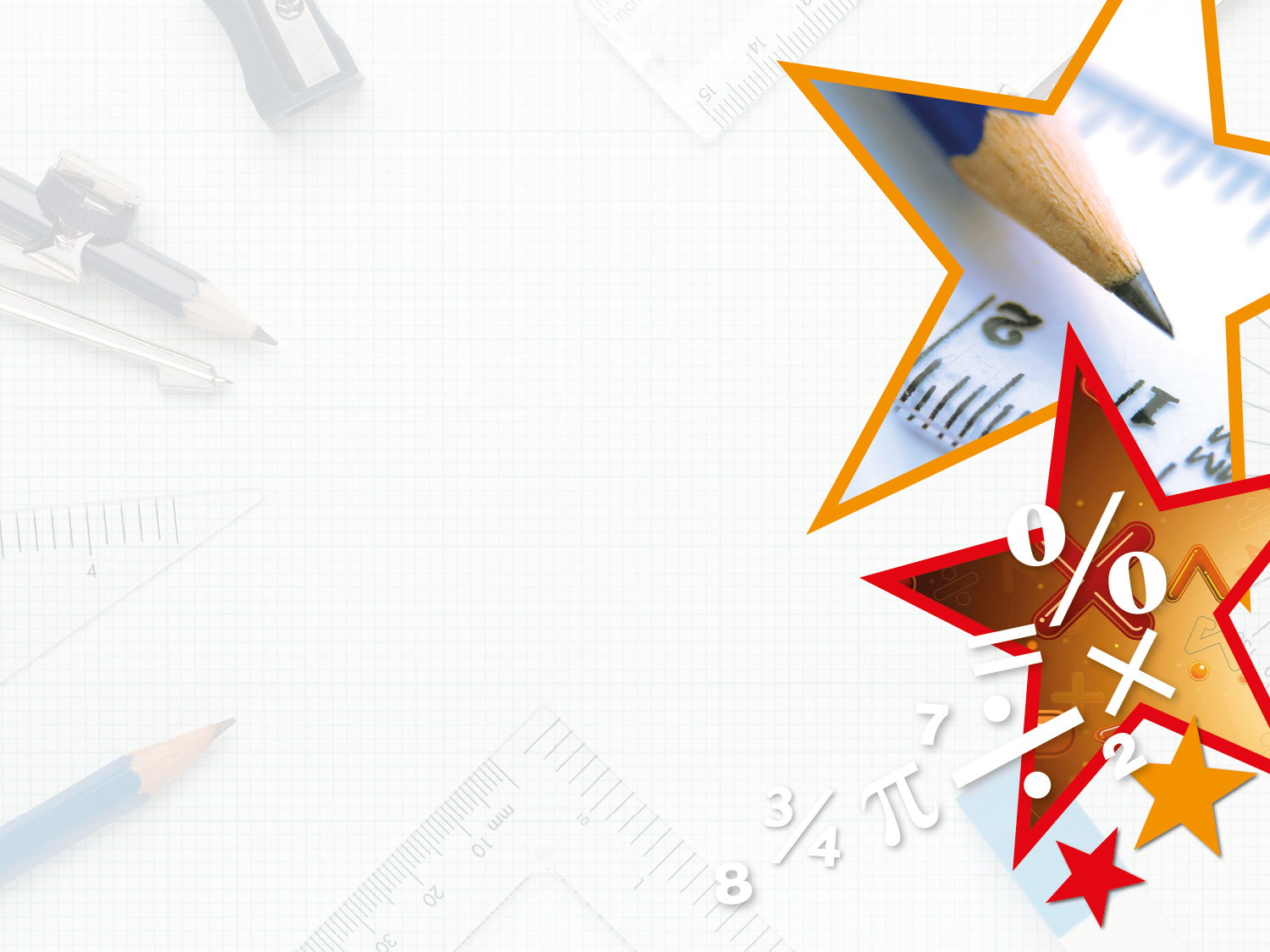 Reasoning 1

Which is the odd one out?











Explain your answer.
20 – 5 = 15 is the odd one out because the other three represent number facts for 18 + 2 = 20.
18 + 2 = 20
20 – 5 = 15
18
20
2
Y2
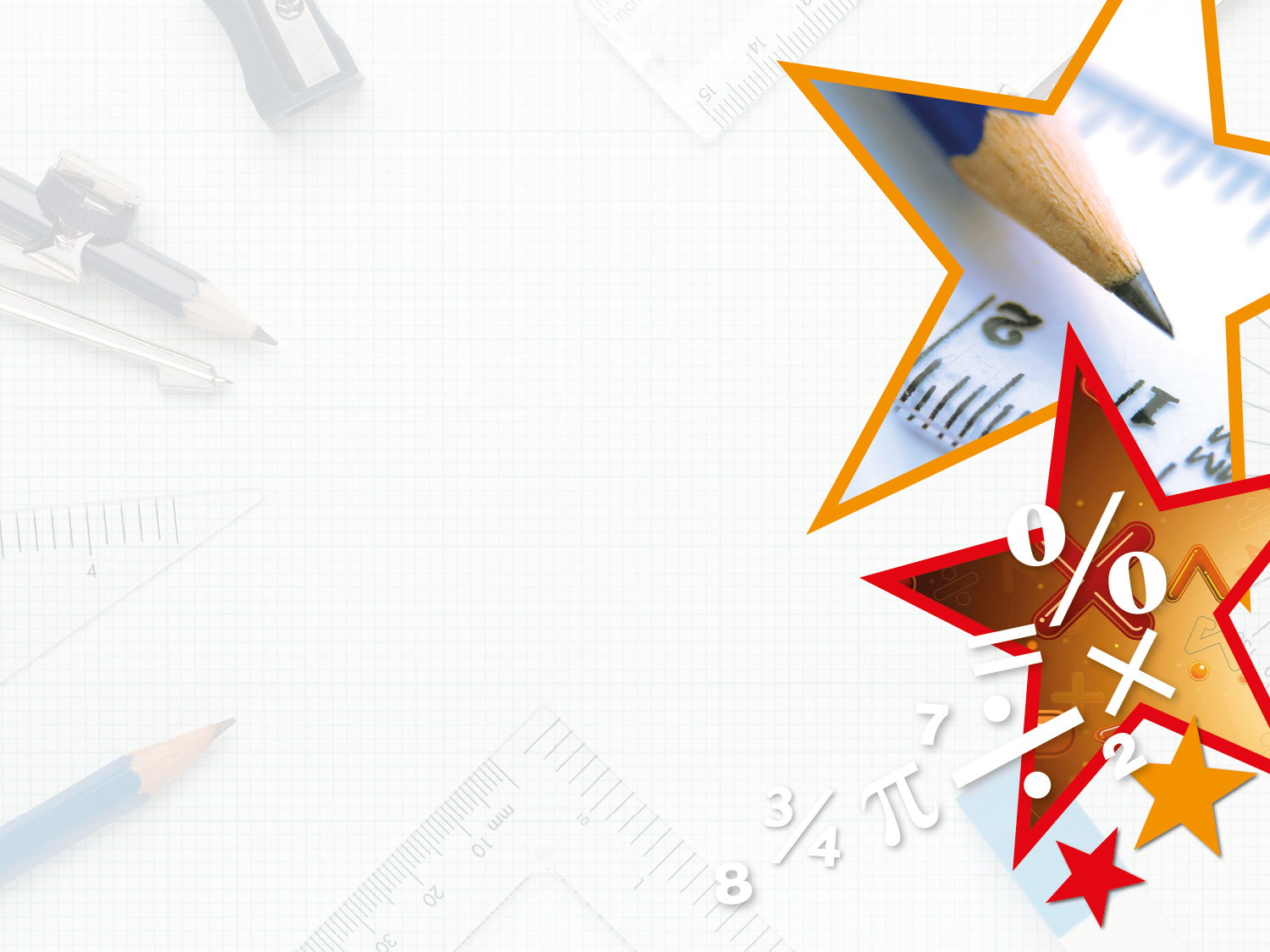 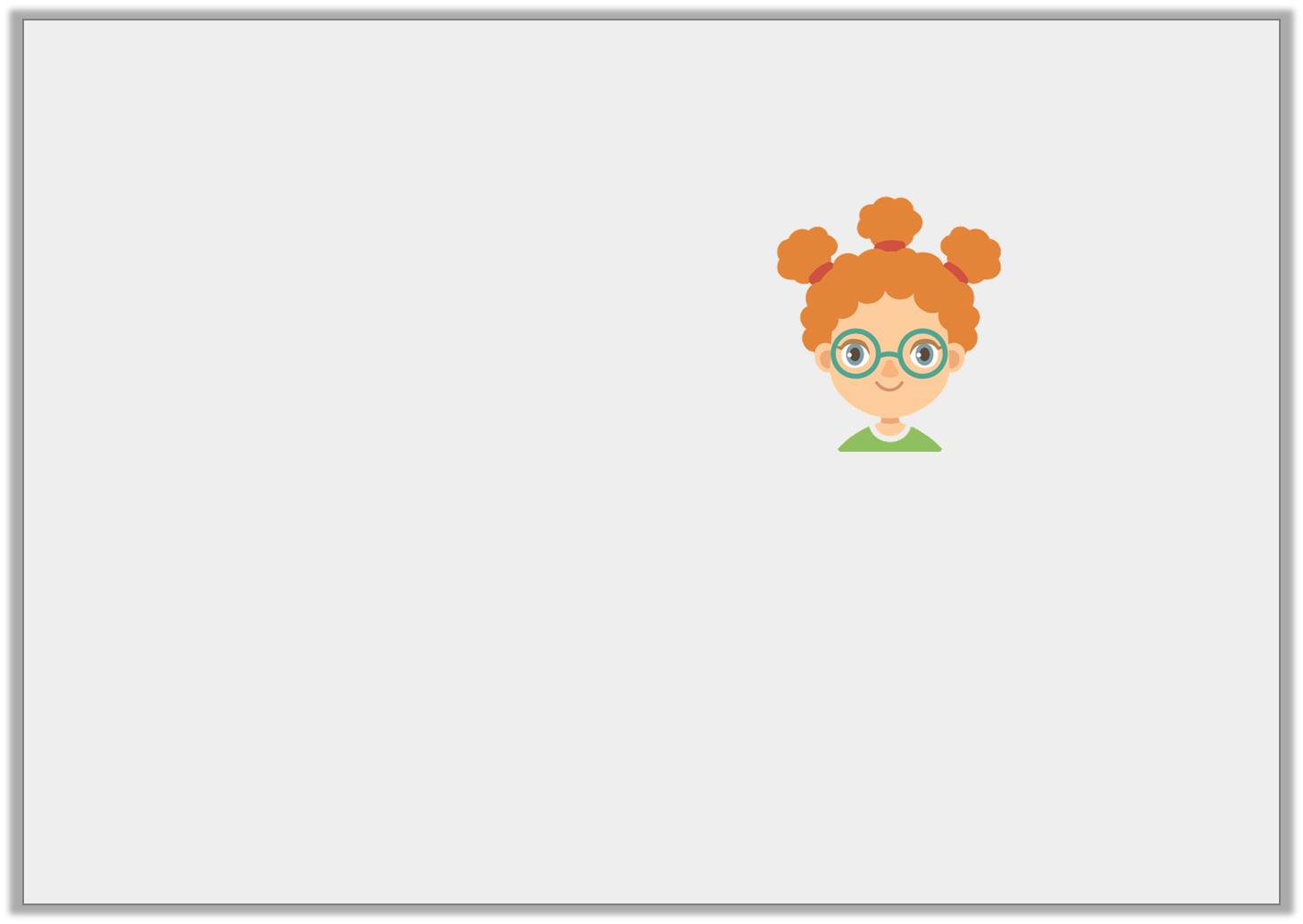 Reasoning 2
Kayla says,
I know that 10 + 4 = 14 because 14 – 4 = 10.
Is her method correct? Convince me.
Y2
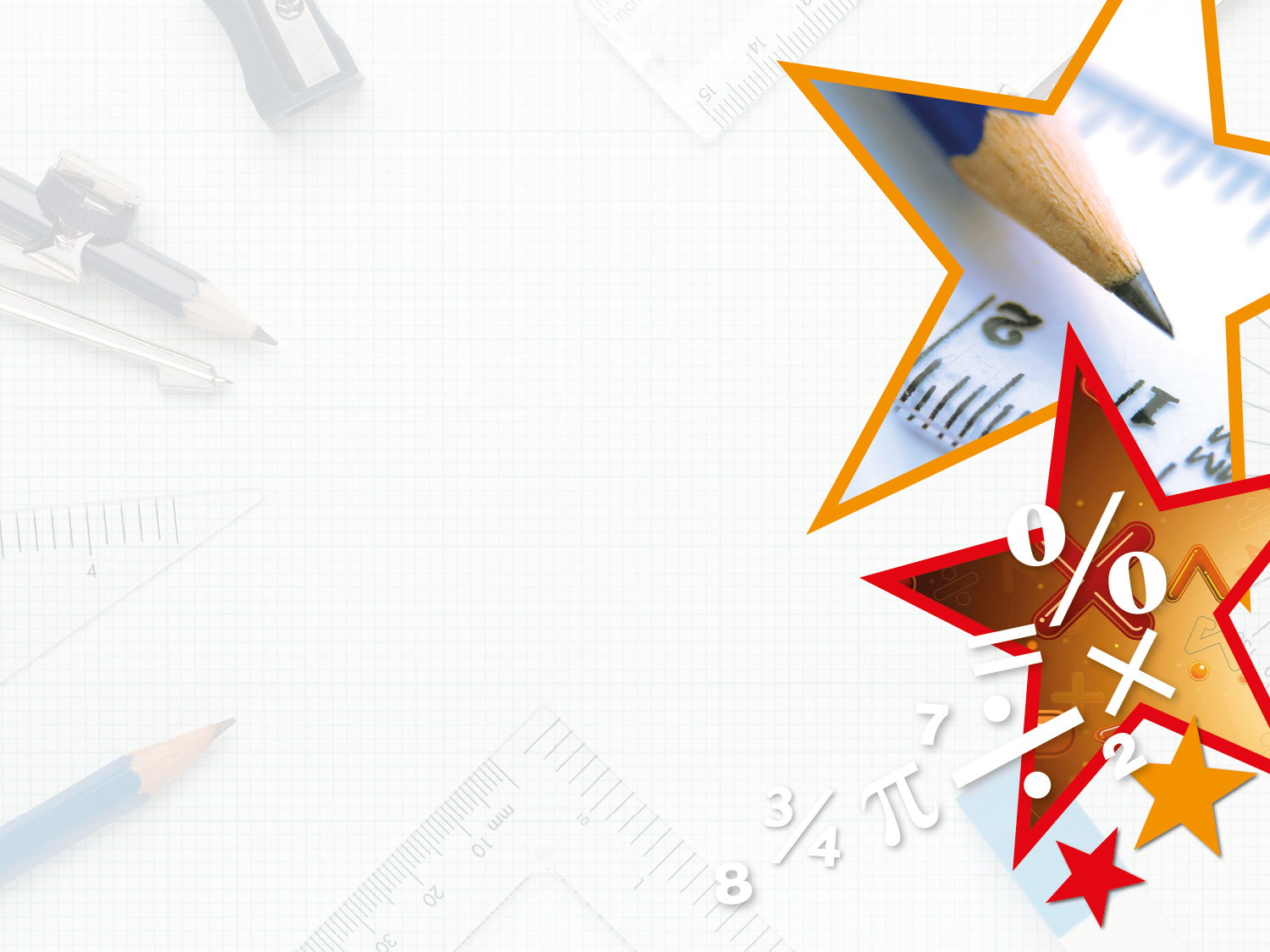 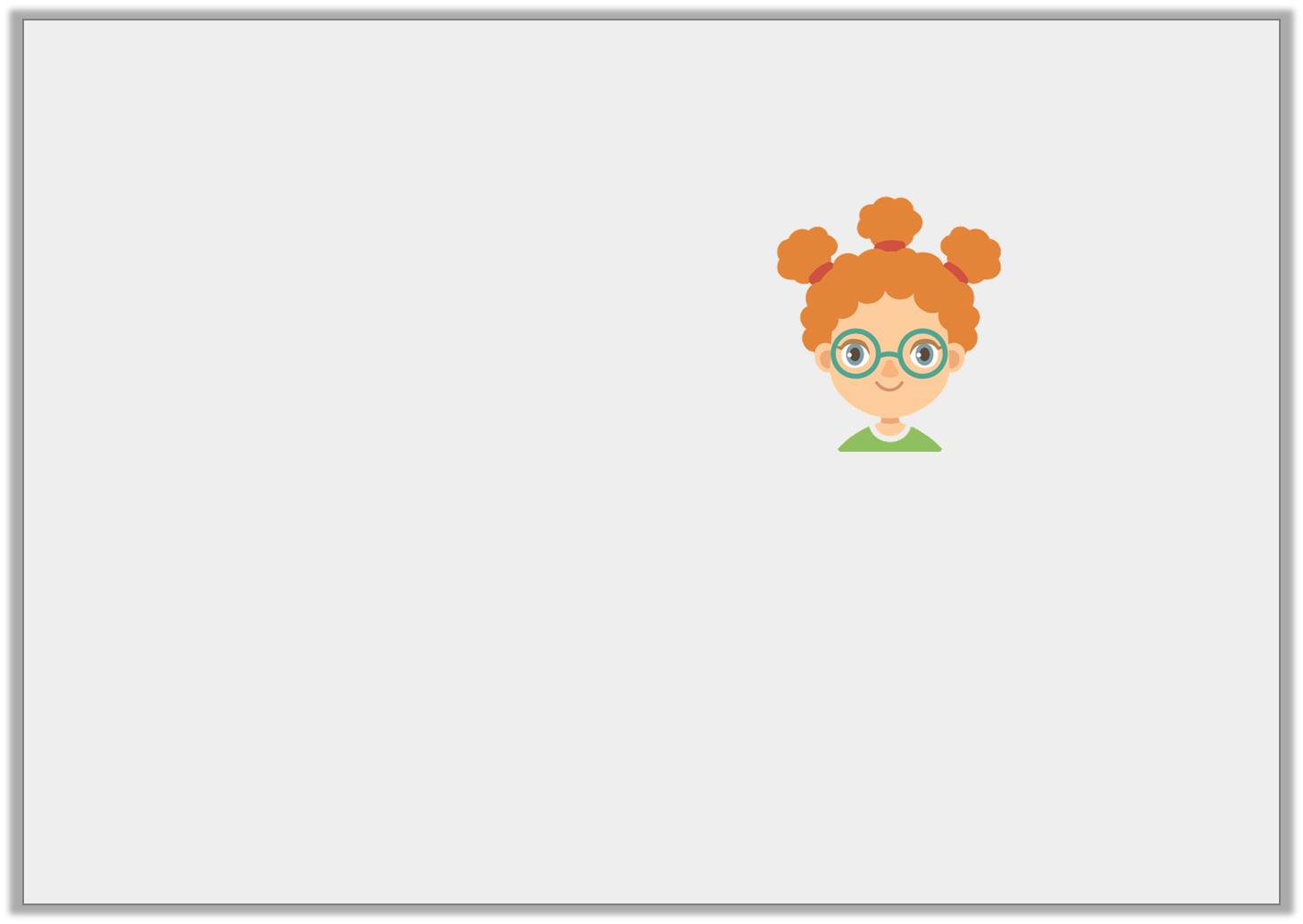 Reasoning 2
I know that 10 + 4 = 14 because 14 – 4 = 10.
Is her method correct? Convince me.
Yes, Kayla is correct because…
Y2
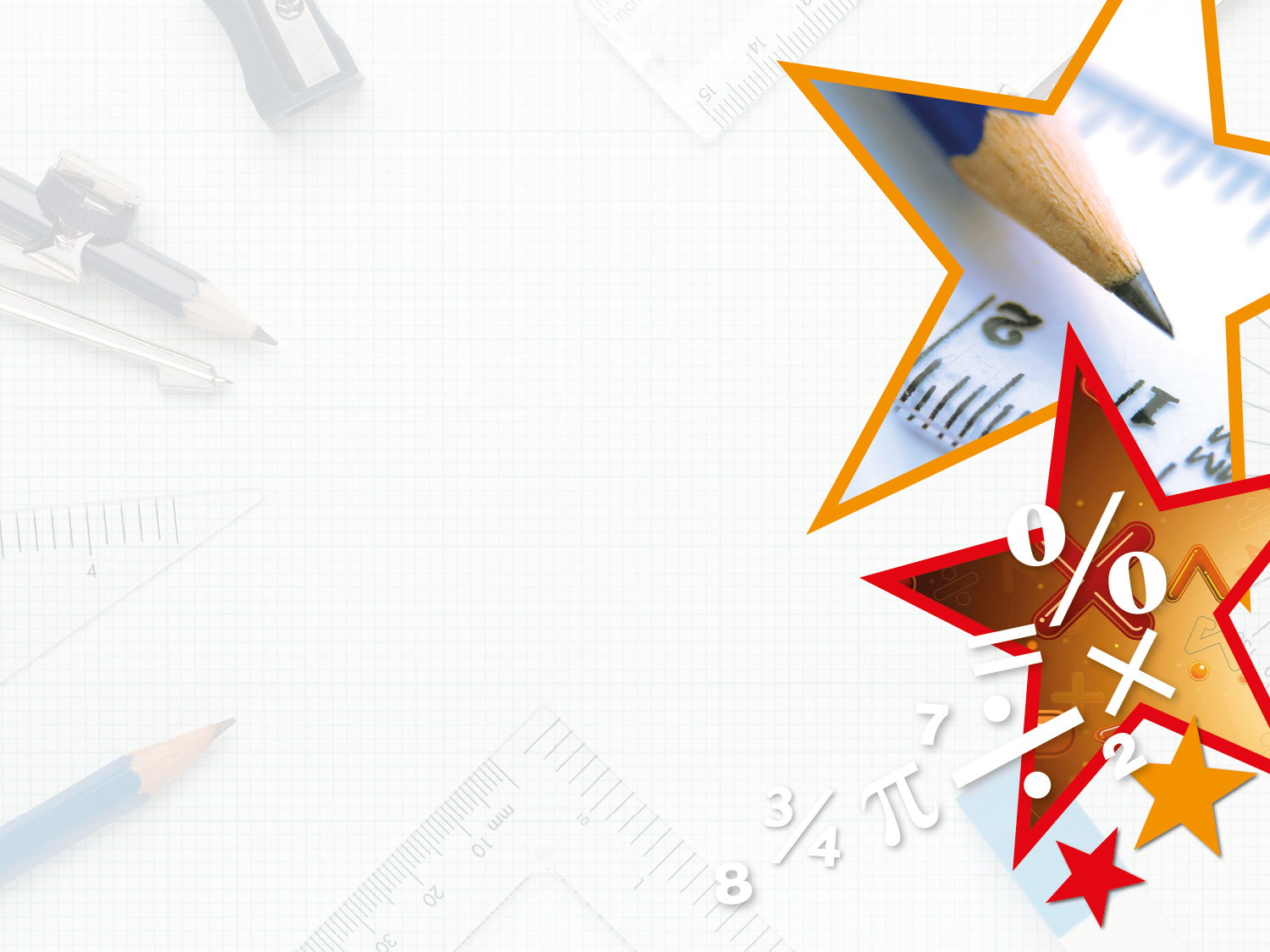 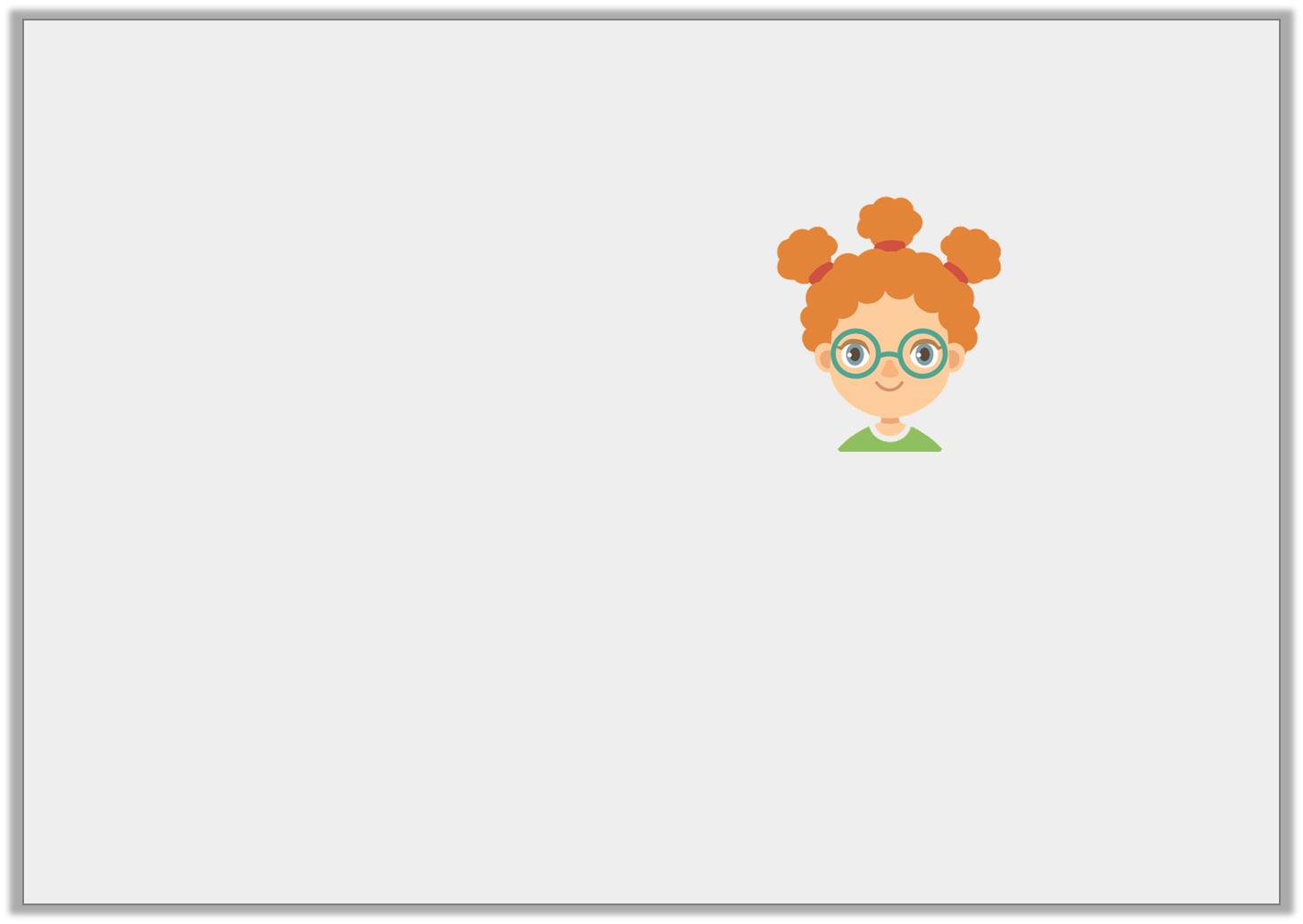 Reasoning 2
I know that 10 + 4 = 14 because 14 – 4 = 10.
Is her method correct? Convince me. 
Yes, Kayla is correct because she has used the inverse operation and her knowledge of fact families for 10, 4 and 14 to check her calculation.
Y2
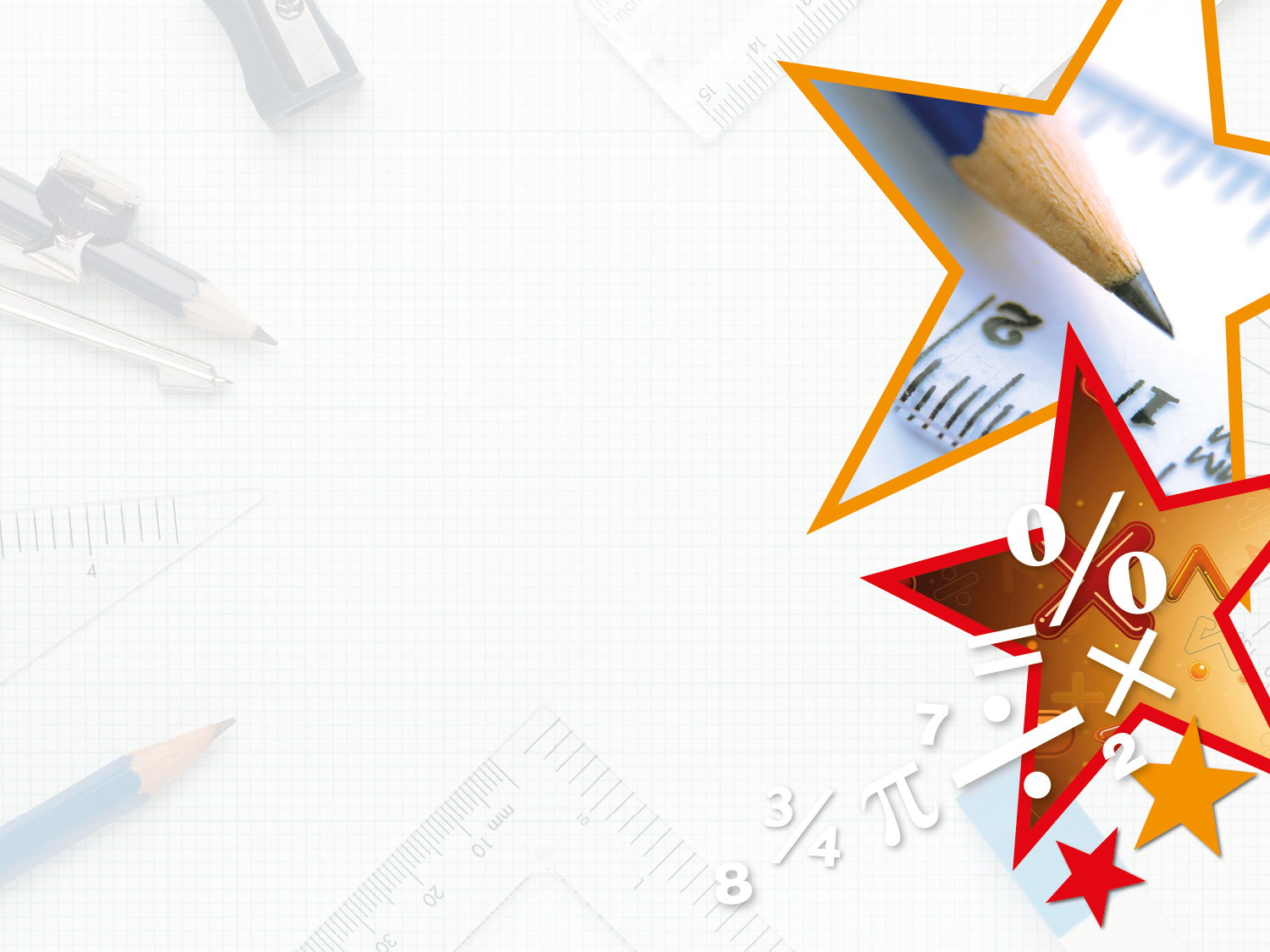 Problem Solving 1

Rewrite the following to make it a subtraction word problem.
 
I already have 9 cherries in the tub. 

Then I put 6 more cherries in. 

Now I have 15 cherries all together.
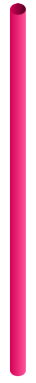 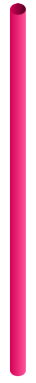 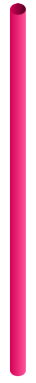 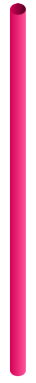 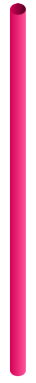 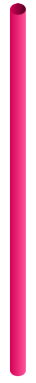 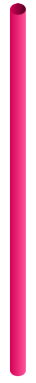 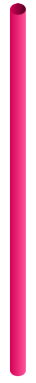 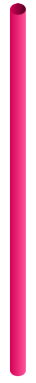 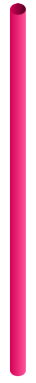 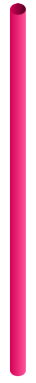 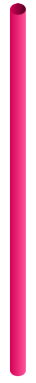 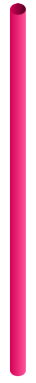 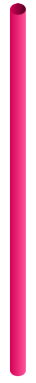 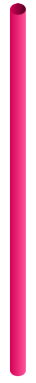 Y2
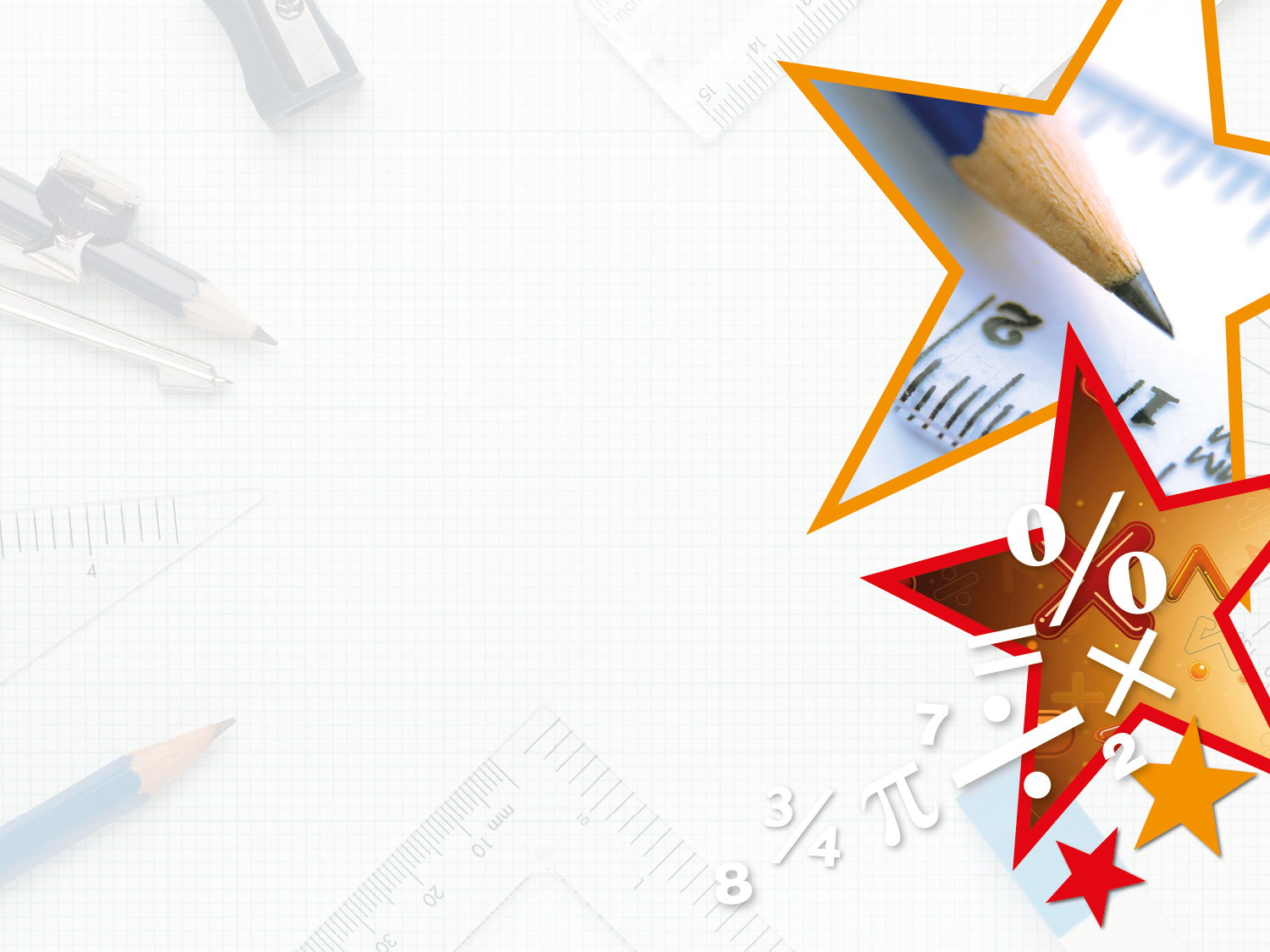 Problem Solving 1

Rewrite the following to make it a subtraction word problem.
 
I already have 9 cherries in the tub. 

Then I put 6 more cherries in. 

Now I have 15 cherries all together.







I have 15 cherries in the tub. 
I take out 6 cherries. 
I have 9 cherries left.
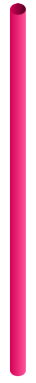 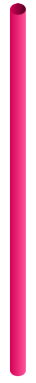 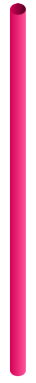 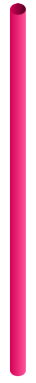 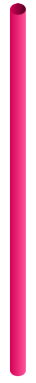 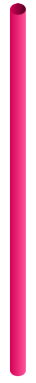 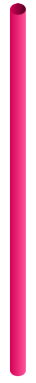 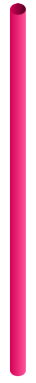 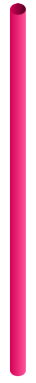 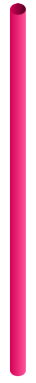 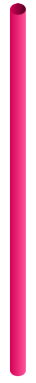 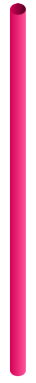 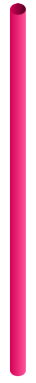 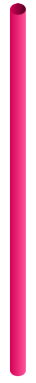 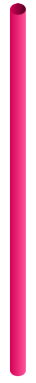 Y2